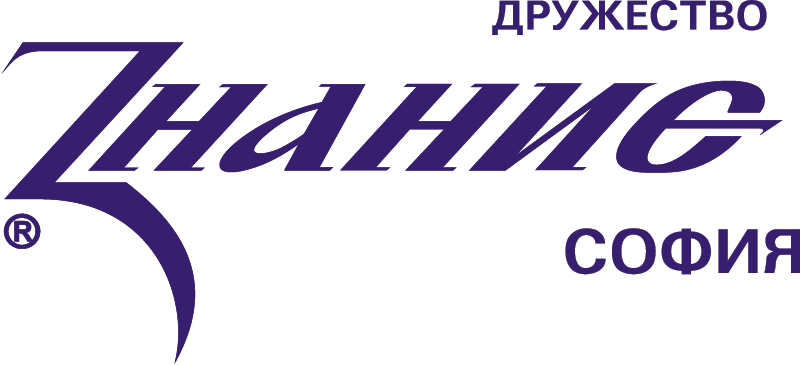 Базова терминология и обща интернет култура
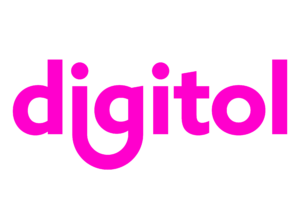 Базова терминология и обща интернет култура
Какво е Интернет?





За какво и как използваме Интернет?
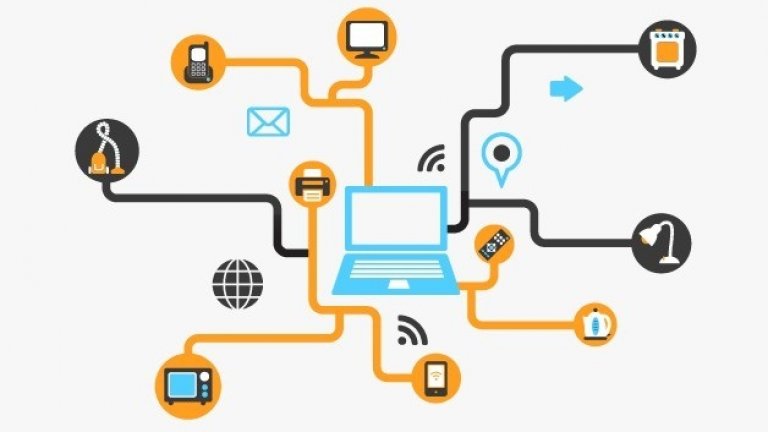 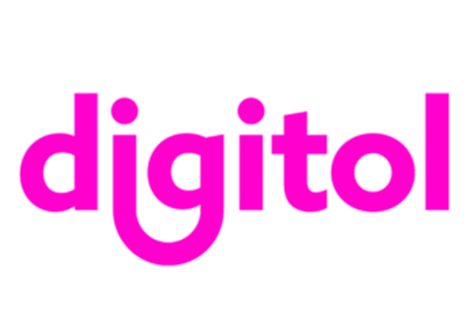 Базова терминология и обща интернет култура
Какво е Интернет браузър?
Добавки и разширения на Браузърите
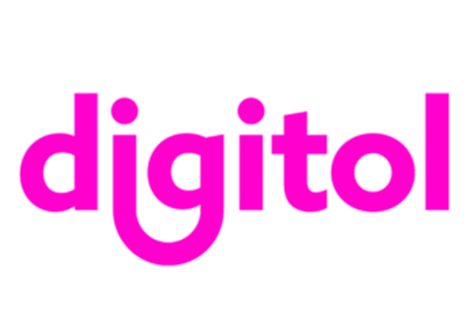 Базова терминология и обща интернет култура
Какво е електронна поща?
Популярни доставчици на мейл-услуги
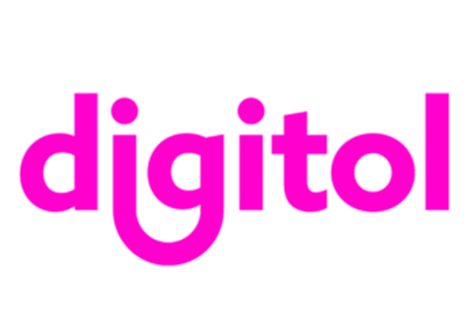 Базова терминология и обща интернет култура
Категории сайтове според предназначението им
Новинарски/информационни

Оналайн търговия

Социални мрежи
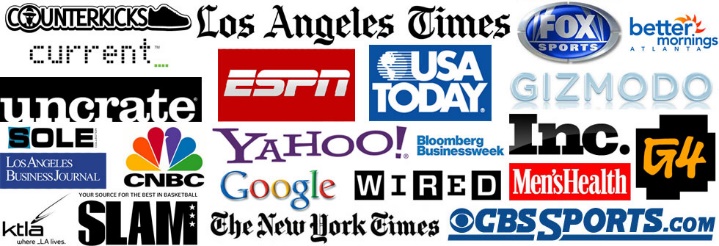 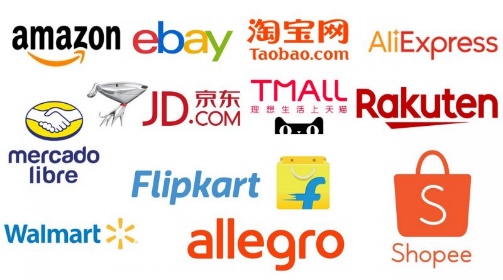 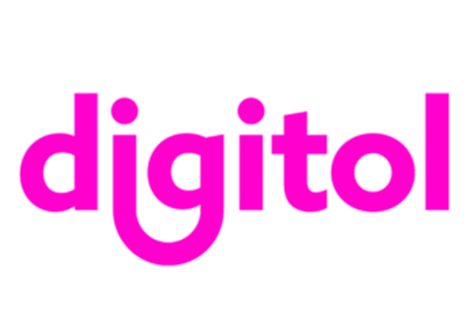 Базова терминология и обща интернет култура
Въпроси и кратка дискусия
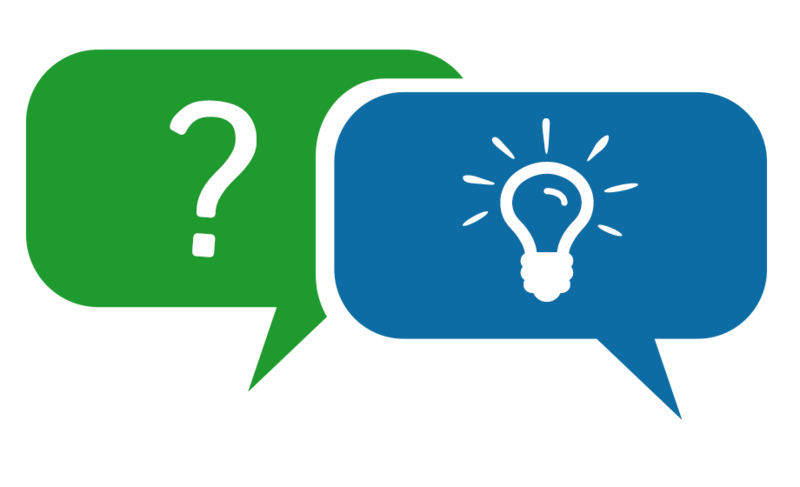 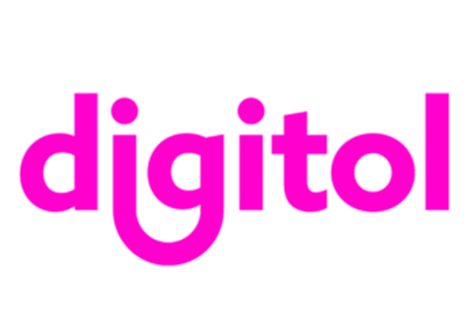